Partial Dead Code Elimination
Knoop, et. al
Team 25: Matt Chandra, John Jepko, Alex Morton, Carter Galbus, Sam Zayko
EECS 583
‹#›
What is partial dead code?
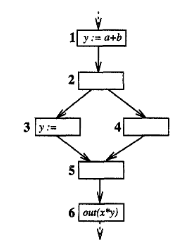 Review: what is totally dead code?
Contents of the LHS of the statement are unused for the rest of the program
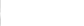 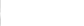 ‹#›
What is partial dead code?
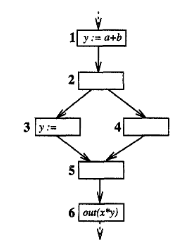 Review: what is totally dead code?
Contents of the LHS of the statement are unused for the rest of the program
What makes dead code partial?
If the contents of the LHS are used in some branches, but not in all
‹#›
What is partial dead code?
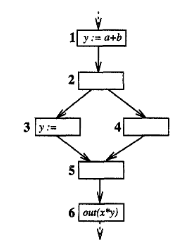 Review: what is totally dead code?
Contents of the LHS of the statement are unused for the rest of the program
What makes dead code partial?
If the contents of the LHS are used in some branches, but not in all
‹#›
Steps for Partial Dead Code Elimination
Do any sequence of:
Assignment sinking
Dead code elimination
‹#›
Assignment Sinking
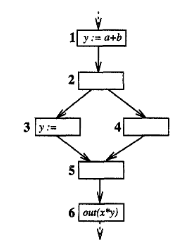 For instruction x = t
We eliminate the instruction’s original location
We insert the instruction where the new instruction is still reachable by all the basic blocks that use x
‹#›
Assignment Sinking
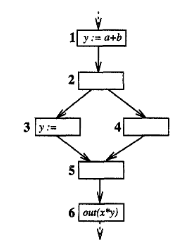 For instruction x = t
We eliminate the instruction’s original location
We insert the instruction where the new instruction is still reachable by all the basic blocks that use x
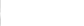 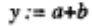 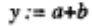 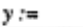 ‹#›
Dead Code Elimination
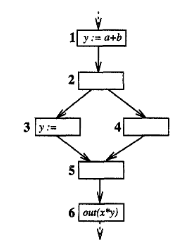 Sinking allows some instructions to be eliminated
The assignment we sunk into node 3 is now dead, thus we can eliminate it
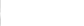 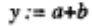 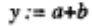 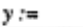 ‹#›
Dead Code Elimination
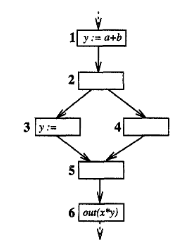 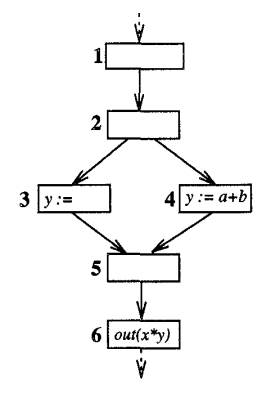 Sinking allows some instructions to be eliminated
The assignment we sunk into node 3 is now dead, thus we can eliminate it
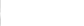 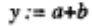 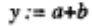 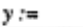 ‹#›
Second Order Effects of PDE
‹#›
Sinking-Elimination
This is the desired effect of PDE.
We sink assignments until they can be eliminated by standard DCE.
This was showcased in the previous slides.
‹#›
Sinking-Sinking
Then sink to entry of 3 and 4
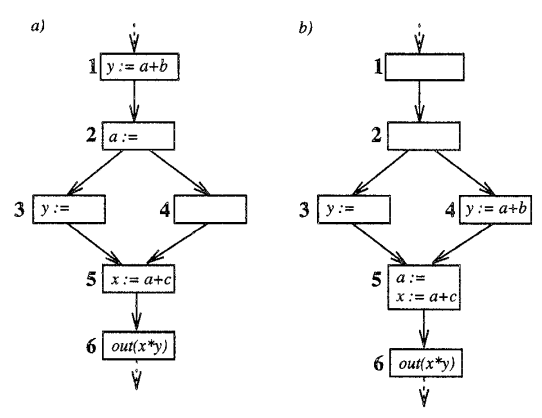 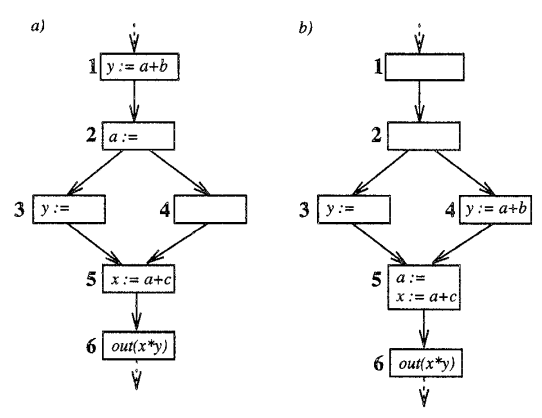 2 blocks 1
Sinking an assignment create opportunities to sink others.
Sinking 2's assignment to 5 allows 1's assignment to sink to 3 and 4.
Otherwise 1's assignment is blocked by 2's since it modifies a source operand of 1.
Sink to entry of 5
‹#›
Elimination-Sinking
Dead code may prevent the sinking of assignments.
Eliminating α's dead assignment in 1 allows y's assignment in 1 to sink to 4 and 5.
Otherwise α's assignment blocks y's.
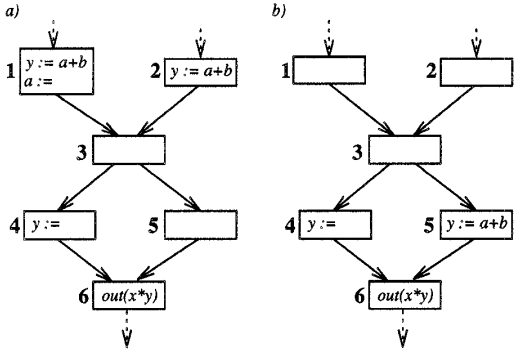 Dead, eliminate
‹#›
Elimination-Elimination
Now dead, eliminate
Eliminating dead code unblocks others.
Eliminating y's dead assignment in 4 in-turn makes α's in 1 dead, thus eliminated.
Otherwise α's assignment in 1 is used in 4.
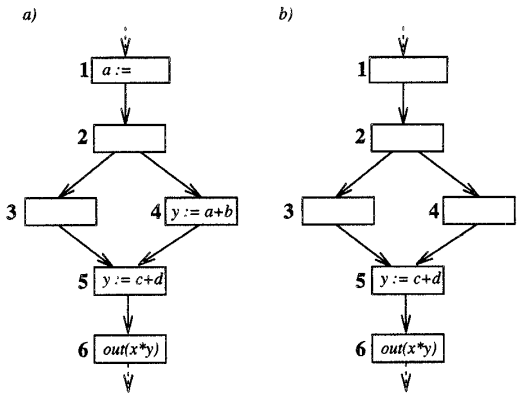 ‹#›
PDE Algorithm
Dead Code Elimination and Sinking of Assignments
‹#›
Algorithm Pseudocode
while change:
	dce() # dead/faint code elimination
	check_sink_candidates()

“Change” will be false when there are no more eliminations or sinks possible
‹#›
Faint Variables
A assignment of variable x is faint* if:
All usages of x are preceded by another modification
OR
x is used in an assignment that is also faint

* slightly looser definition than “dead”
‹#›
Dead Code Elimination Procedure
Dead/faint variables found with backwards DFA
Delete assignments that only have dead/faint variables

Can use bit-vectors or def-use graph (slower)
‹#›
Sinking Assignments Procedure
Move assignments x:=t that aren’t “blocked”, i.e. followed by any of:
Modification of RHS (operand)
Modification of LHS (source)
Usage of LHS

Move candidates to lowest possible insertion point
Can be performed in any order
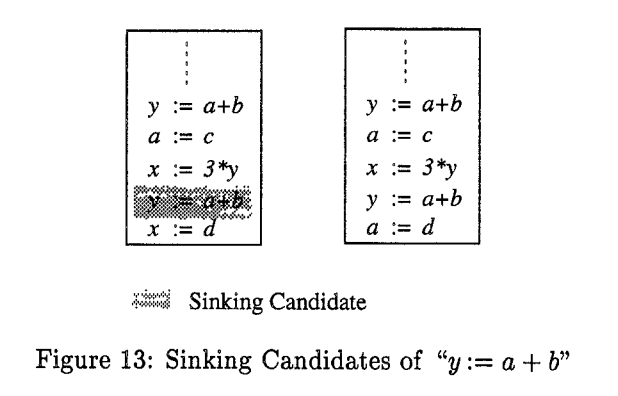 Only last def can be a candidate
‹#›
Results
Correctness and Complexity
‹#›
Correct and Optimal
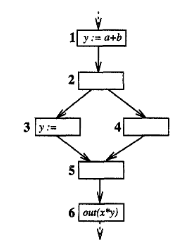 G   =
No better way to eliminate dead code without changing branching structure or semantics

G -> G’ -> G’’ … -> G*
‹#›
Complexity
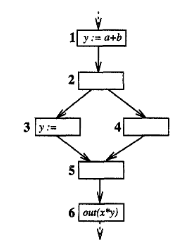 N  = size of the program
In practice the complexity for PDE is N^2

Only apply this in time-sensitive sections of medium size
‹#›
Takeaways and Comments
‹#›
Comments
Pros:
Developed algorithm to optimally remove partially dead code
Captures all second order effects that may result from the optimization
Cons:
Relatively expensive in the average case, limits size of code can be applied on
Very expensive in the worst case, quadratic or quintic depending on dead/faint code
No evaluations on code benchmarks
‹#›
Thank you!
‹#›